Presentación Comunidad Educativa
LICEO BICENTENARIO DE EXCELENCIA POLIVALENTE SAN NICOLÁS
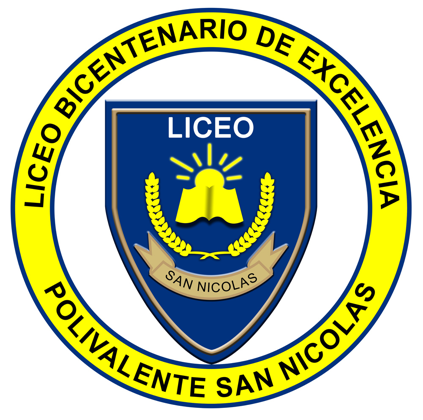 [Speaker Notes: Orientaciones generales para construir esta presentación
La presentación dura 30 minutos aproximadamente. 
Esta presentación es solo una introducción a la Visita. Por lo tanto, aborda dos aspectos de la comunidad educativa: hitos en su historia y tres fortalezas de su forma de trabajo cotidiano.
El equipo de profesionales de la Agencia ya conoce los documentos institucionales, los resultados (Simce e IDPS) y datos de eficiencia interna del establecimiento. Además, estarán tres días en el establecimiento para conocerlos en profundidad.
En la reunión inicial habrá un profesional de la Agencia registrando la información. Sin embargo, al finalizar n entregue esta PPT a los profesionales de la Agencia.

Orientaciones para la elaboración de esta lámina (portada)
Incorporar el logo o insignia de su establecimiento educacional.
Cambiar el texto entre paréntesis por el nombre de su establecimiento educacional.]
«Proyecto Educativo centrado en la persona, respetando sus diferencias, atendiendo sus debilidades y potenciando sus fortalezas»
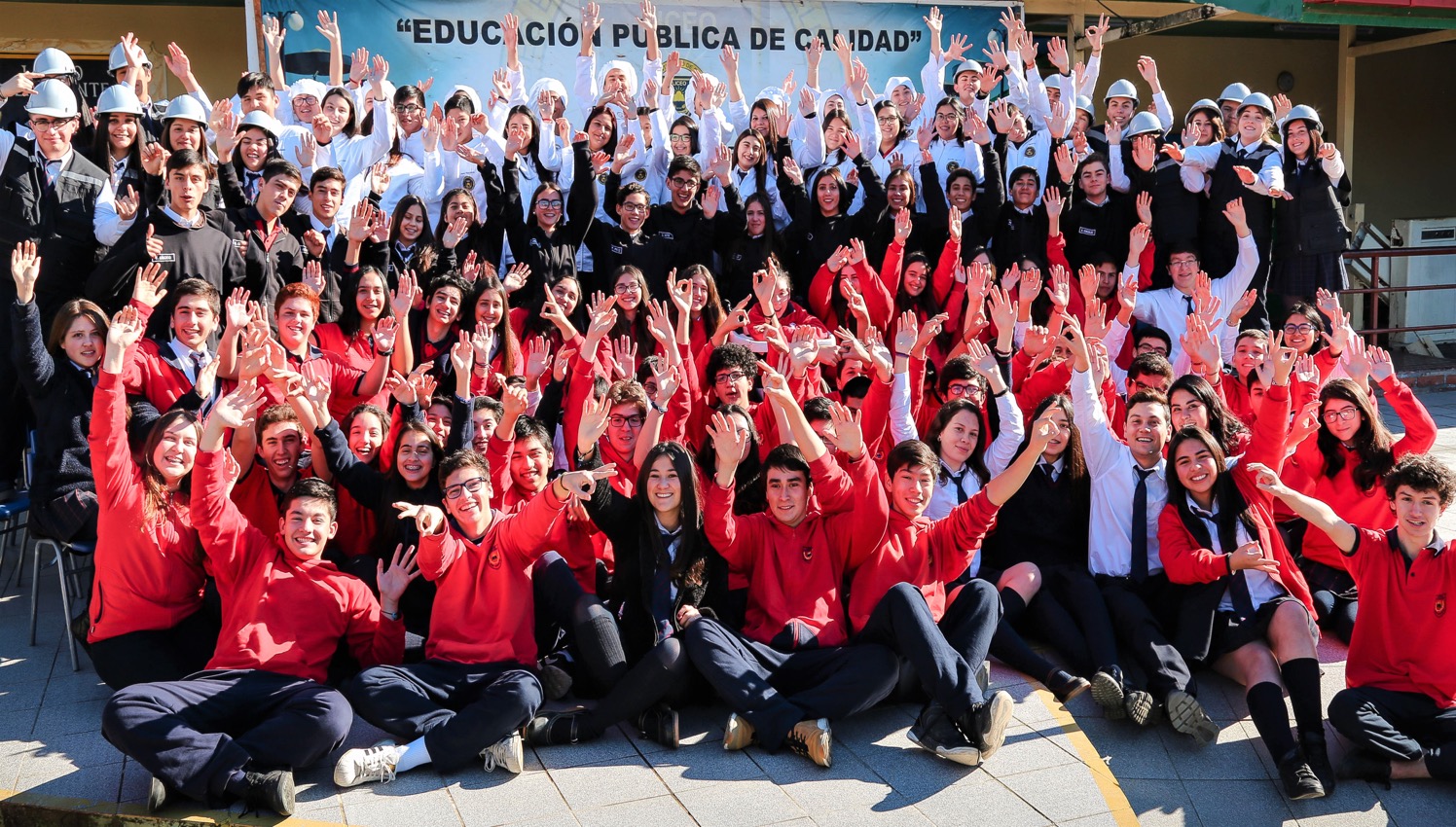 SEGUNDOS MEDIOS 2017
CONTEXTO
Dependencia: Municipal.
Matrícula 2018: 1400 alumnos, provenientes de distintas comunas de la Provincia y del territorio Valle del Itata:  Chillán, Chillán Viejo, Coihueco, Pinto, Bulnes, Quirihue, Ninhue, Coelemu, San Carlos. 
Grupo Socio Económico: Medio-Bajo.
Categoría de desempeño: Alto
Índice Vulnerabilidad:  Básica= 89,08%  Media= 83,49%
Concentración A. Prioritarios y Preferentes:  1355 
Proyecto Integración: 201 alumnos.
          NEEP=59          NEET:  142
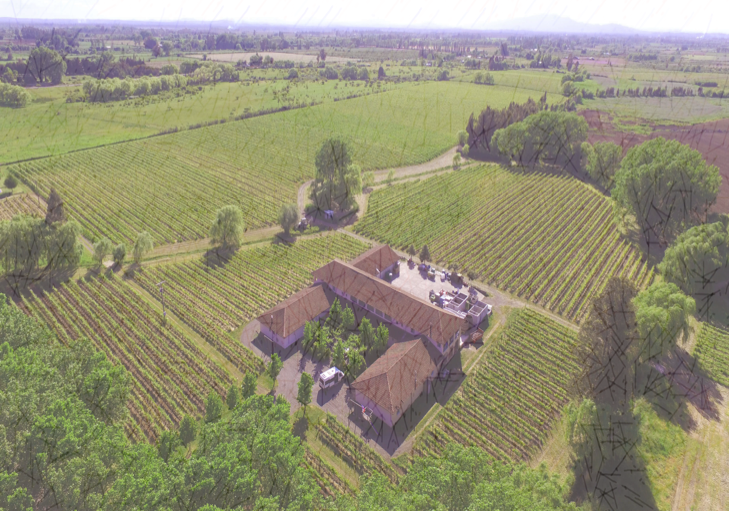 HITOS IMPORTANTES
POLIVALENCIA
- Liceo se  separa de la Básica con otro RBD.
- Inicio de la EMTP con la primera de 4 especialidades.
NORMALIZACIÓN Adjudicación de Proyecto (2 pisos, ampliación del comedor, techumbre patio y multicancha gimnasio,  por monto aprox. de 4.300.000-000
BICENTENARIO
El liceo de San Nicolás presenta su proyecto y fue seleccionado como uno de los  Liceos Bicentenarios de Excelencia
(2017-2018)
(2003)
(2010)
[Speaker Notes: Orientaciones para la elaboración de esta lámina
Destaque tres hitos en la historia de su establecimiento educacional e incorpórelos en un esquema de línea de tiempo como el que se propone aquí.
Durante la presentación explique brevemente estos hitos.]
FORTALEZAS
Estructura organizativa: LIDERAZGO DISTRIBUIDO.

 Oferta académica variada, basada en los intereses, habilidades y talentos de los y las estudiantes.

 Autonomía en cuanto a uso de recursos y confianza para gestionar con el empleador.

 Proyecto educativo centrado en la persona.

 Rol activo de los padres y apoderados al servicio del PEI.
[Speaker Notes: Orientaciones para la elaboración de esta lámina
Puede incorporar un gráfico con las tres fortalezas de su forma de trabajo cotidiano al interior de la comunidad educativa.
Durante la presentación explique brevemente estas fortalezas.]
VISIÓN
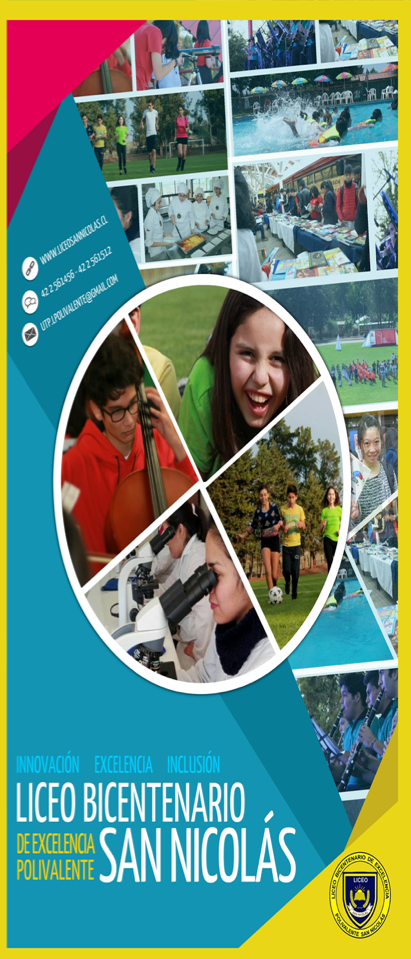 Liceo forjador de jóvenes emprendedores del mañana.
MISIÓN
Ser un referente Educacional de calidad en la formación integral de alumnos y alumnas, desarrollando valores y competencias, que les permita incorporarse con éxito a la sociedad..
COBERTURA
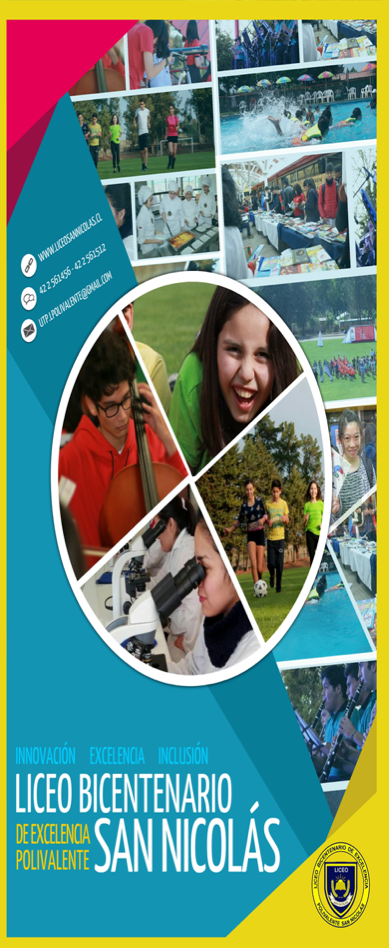 Enseñanza Básica:   7° y 8° Básico.
Enseñanza Media: 1° y 2° Medio. 







Enseñanza Adultos: Enseñanza Media HC
SELLO EDUCATIVO
“AGRUPACIONES FLEXIBLES 
DE APRENDIZAJE”
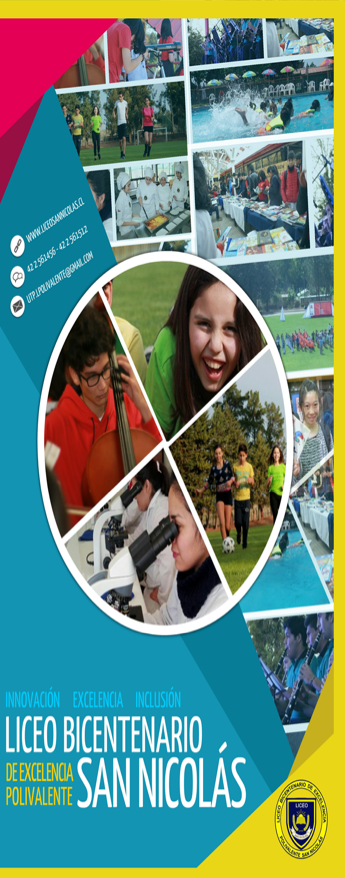 SELLO EDUCATIVO: “PLURILINGÜISMO”
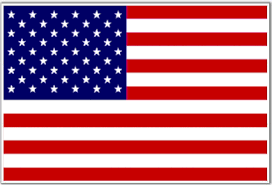 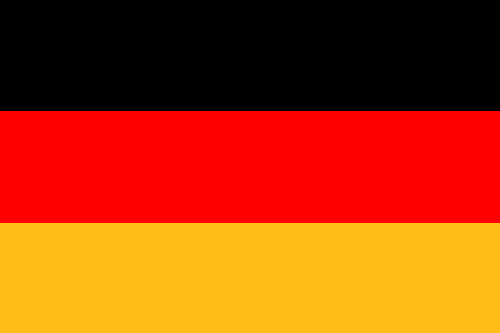 Los y las estudiantes tienen
la opción de aprender dos de cuatro idiomas: Ingés-Francés-Alemán-Chino Mandarín.
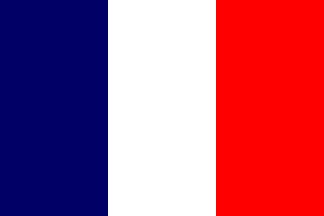 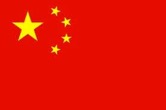 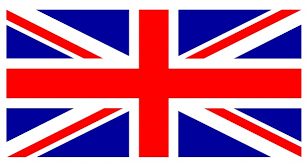 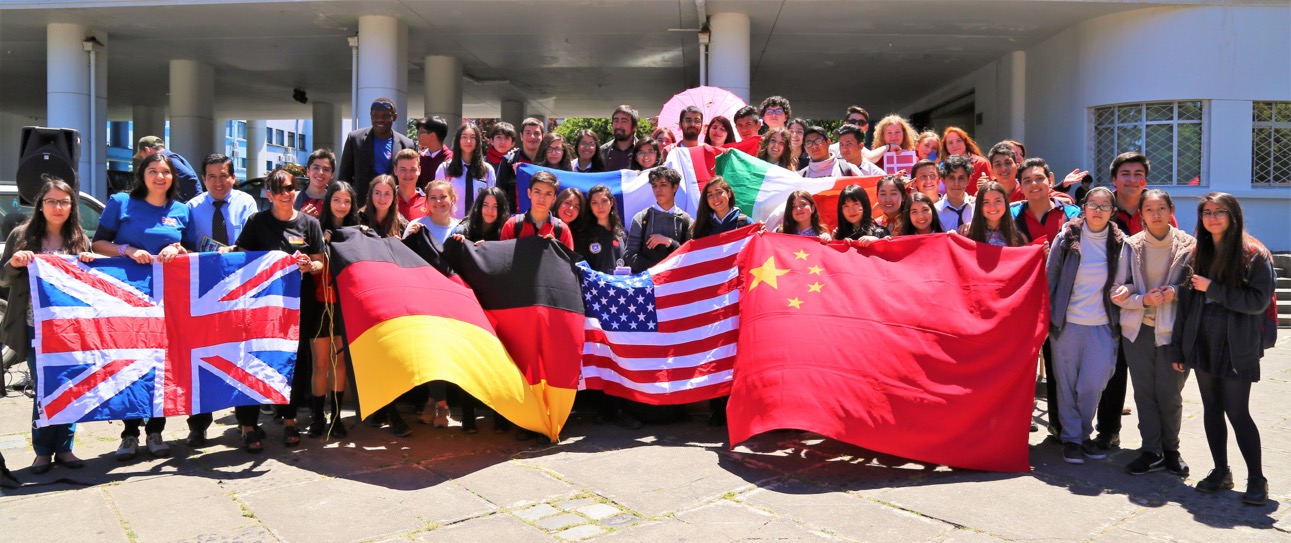 ÁMBITOS DEL PLURILINGÜISMO
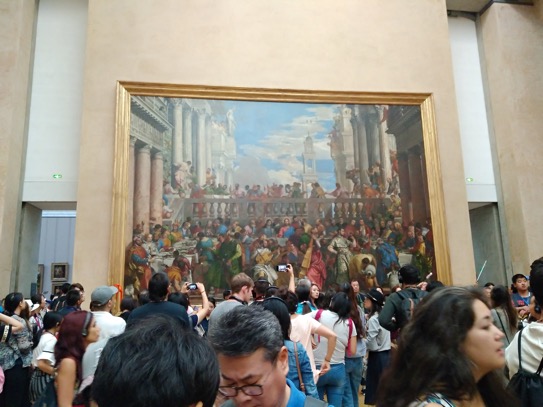 Alemania
Francia
Intercambio
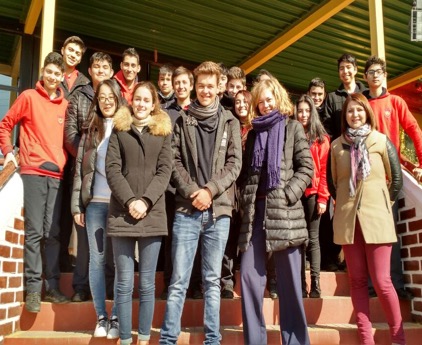 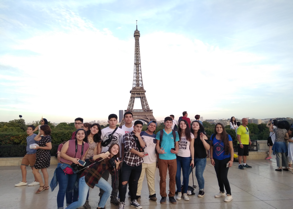 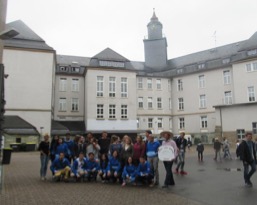 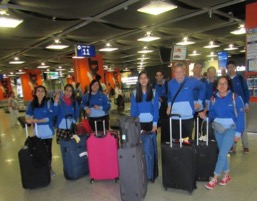 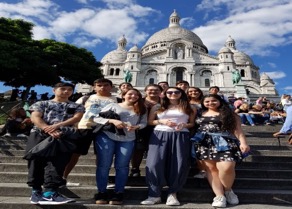 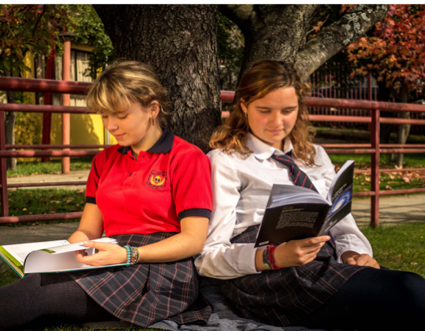 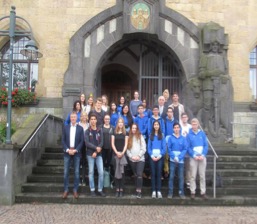 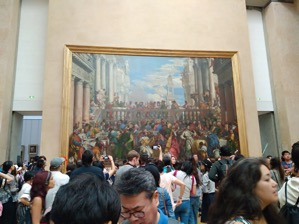 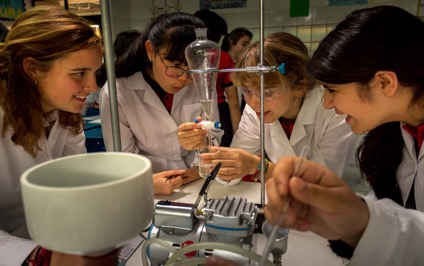 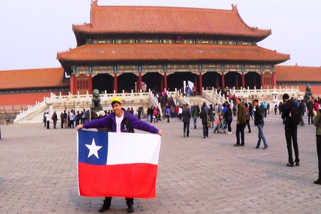 China
SELLO 
“EDUCACIÓN INCLUSIVA”
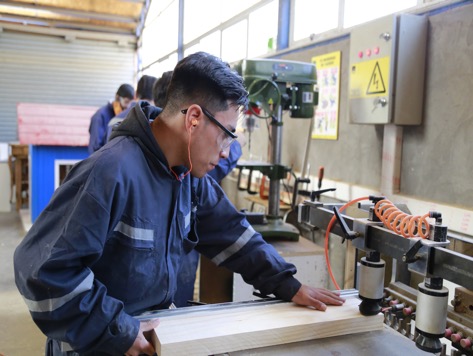 Todos pueden 
aprender
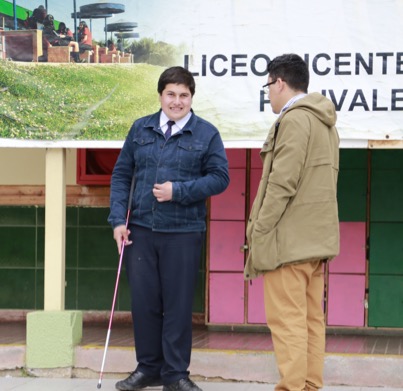 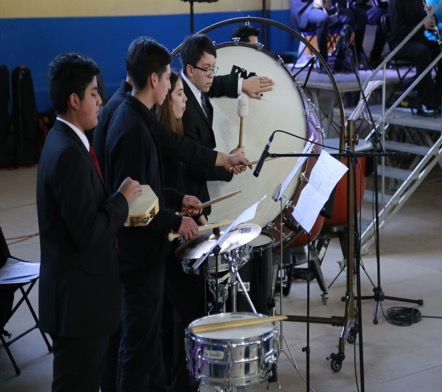 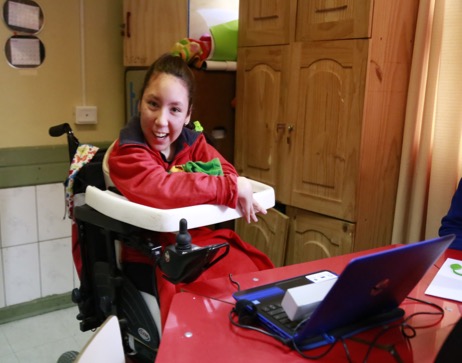 SELLO 
“FORMACIÓN INTEGRAL”
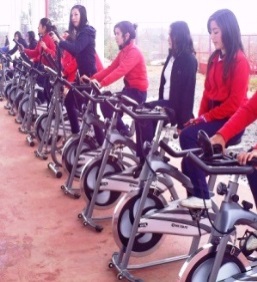 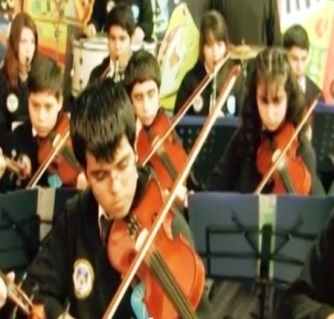 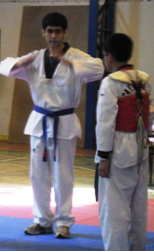 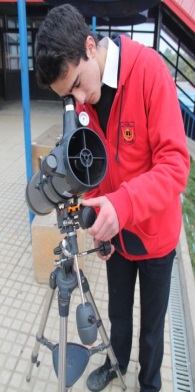 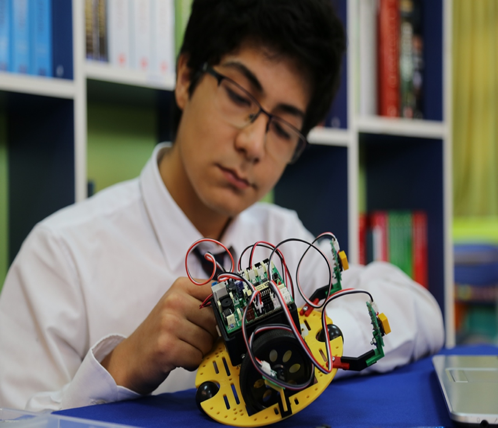 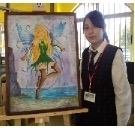 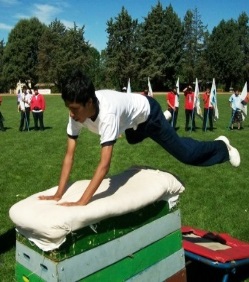 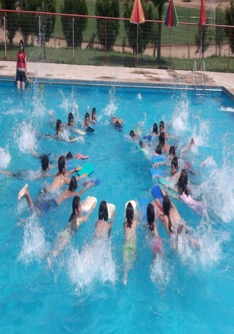 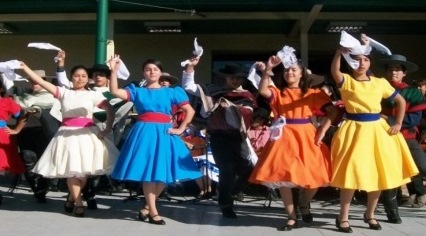 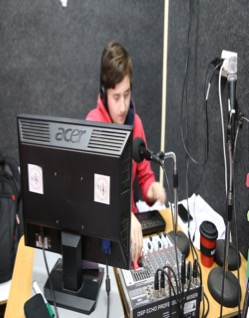 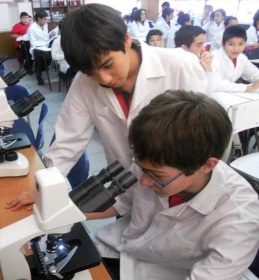 SELLO
“DESARROLLO HABILIDADES Y COMPETENCIAS”
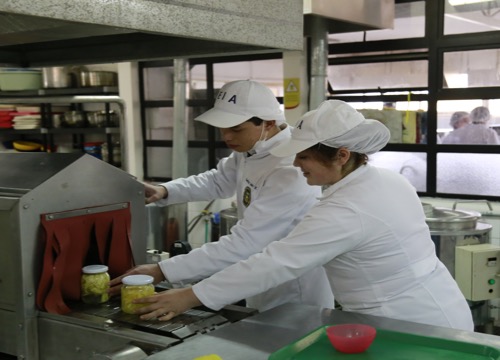 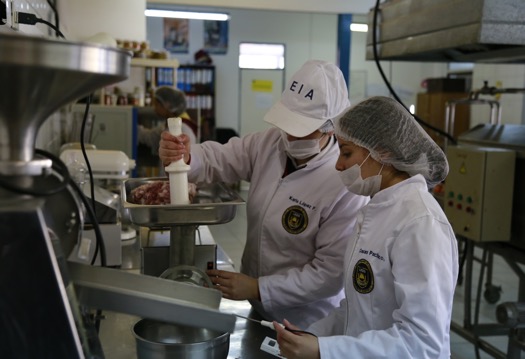 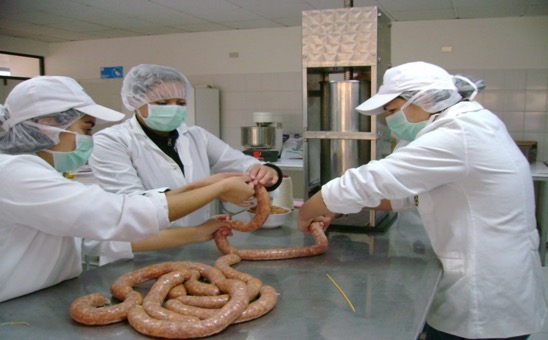 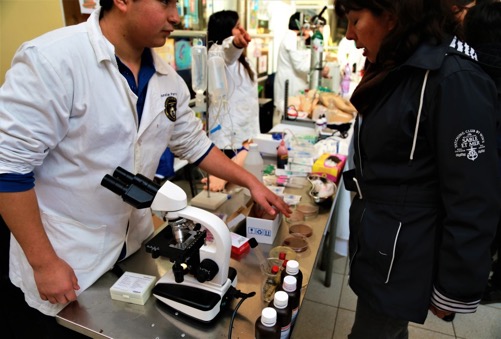 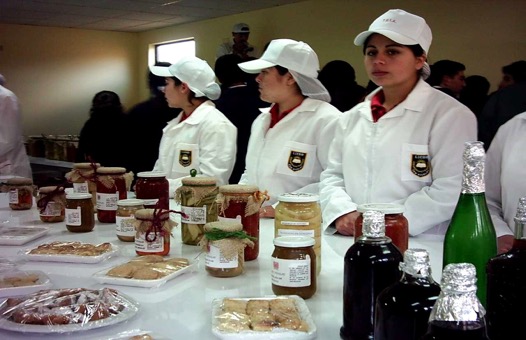 Habilidades  y Emprendimiento
FINAN CITY
EL PLAN
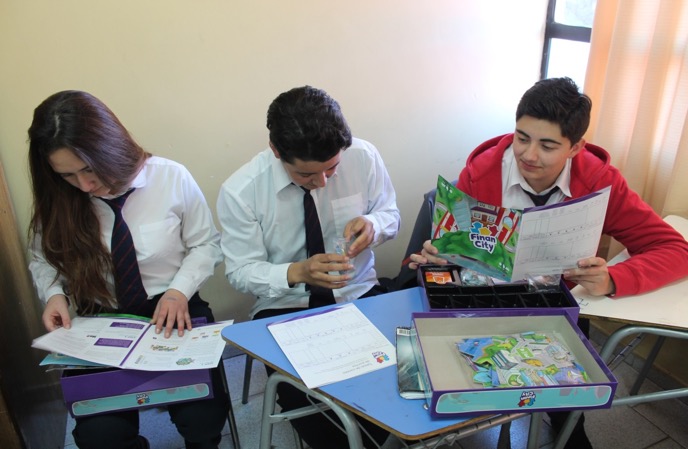 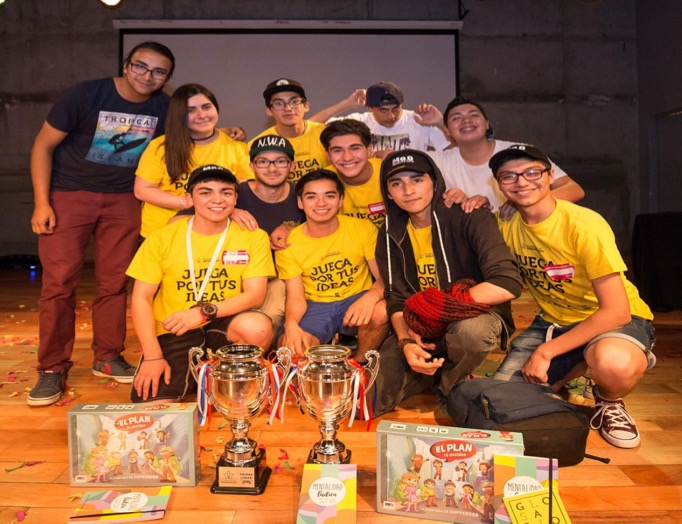 ARTICULACIÓN CONTINUIDAD DE ESTUDIOS EDUCACIÓN SUPERIOR
UNIVERSIDAD DEL BIOBÍO 

HC:  Convalidación Algebra, Cálculo y Química.
TP:  Carreras FACE
B) UNIVERSIDAD DE CONCEPCIÓN

Facultad De Ingeniería Agrícola-Campus Chillán (Agroindustrias
Medio Ambiente,  Ingeniería en Alimentos,   Ingeniería Civil Agrícola)
C) INACAP CHILLAN

D) INSTITUTO PROFESIONAL  VIRGINIO GÓMEZ
RESULTADOS
Tendencia de los resultados en los últimos  3 años
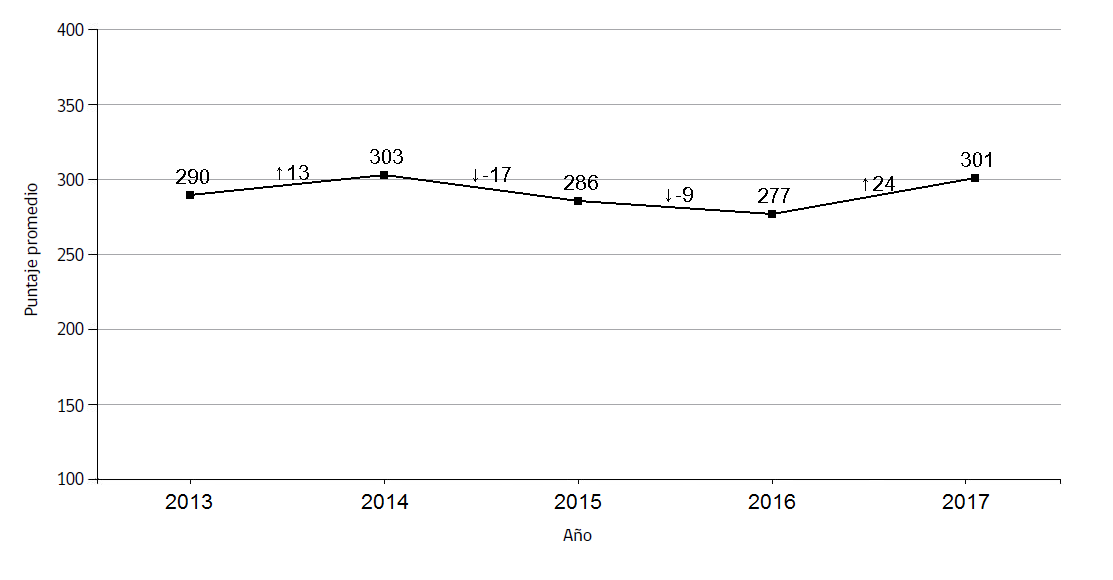 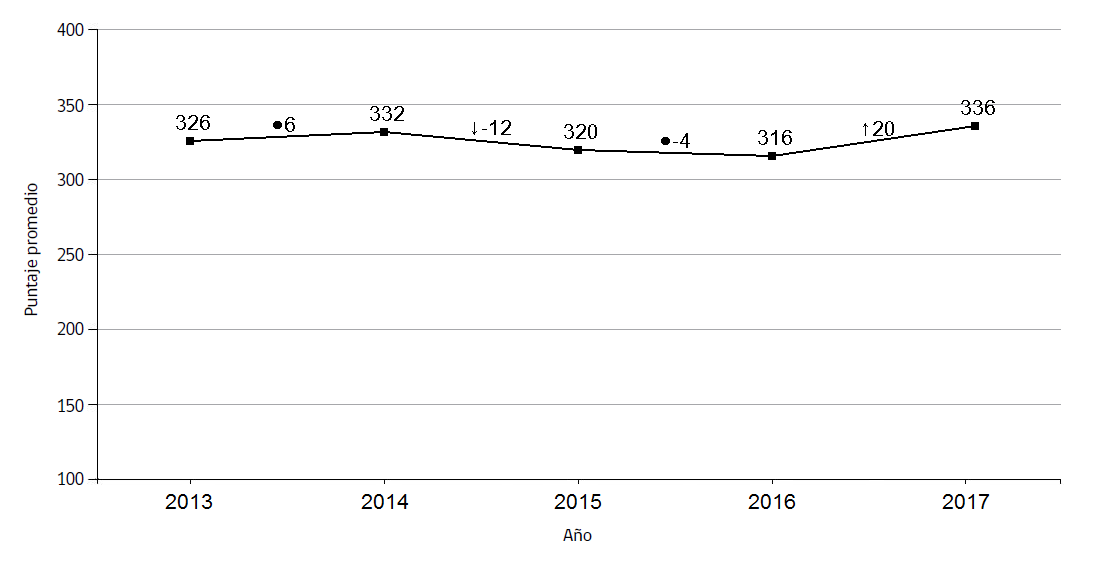 92% ingreso a la Universidad
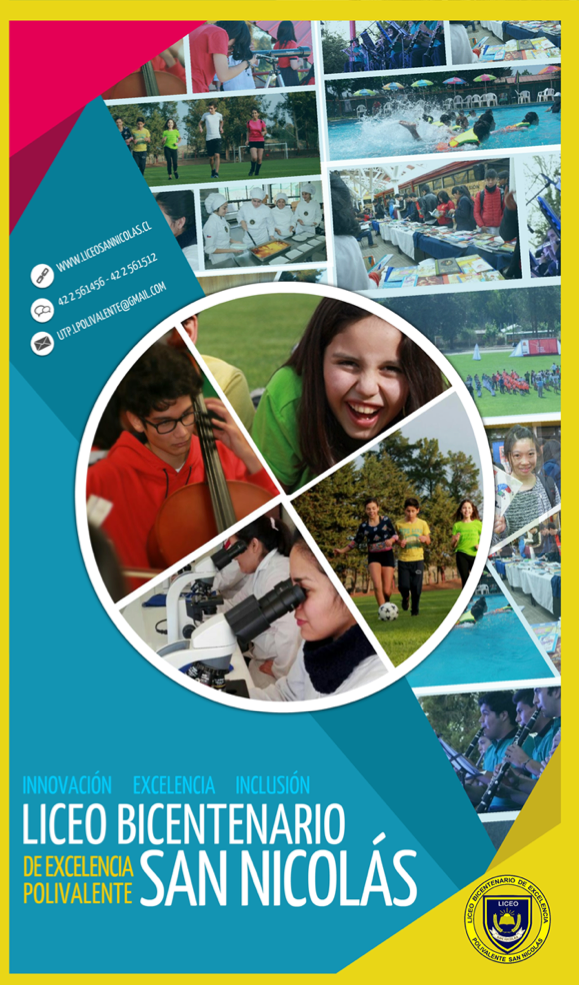 Gràcies Eskerrik asko Graciñas Gracias Grazie Obrigada Danke Merci Thanks谢谢 (Xièxiè)   謝  Kansha